Figure 9. Schematic drawing of Eya1 expression domains in relation to Sox2 and Atoh1 expression in the otocyst and ...
Hum Mol Genet, Volume 17, Issue 21, 1 November 2008, Pages 3340–3356, https://doi.org/10.1093/hmg/ddn229
The content of this slide may be subject to copyright: please see the slide notes for details.
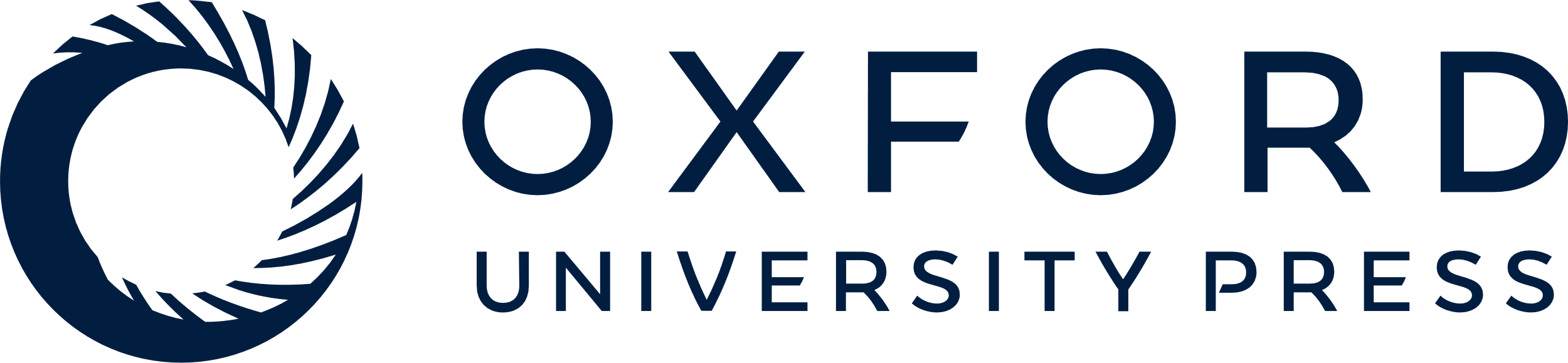 [Speaker Notes: Figure 9.  Schematic drawing of Eya1 expression domains in relation to Sox2 and Atoh1 expression in the otocyst and developing cochlea, cristae and maculae and its possible roles in sensory cell development. In the otocyst, Eya1 (red) and Sox2 (green) are co-expressed in the ventromedial wall of the otocyst where the prosensory epithelia are formed. These two genes may act together to specify a common prosensory area in the otocyst at this early stage by turning on other sensory genes including Jag1, Lfng, Bmp4 and Fgfs , and in the absence of Eya1, the other sensory markers are not expressed. In the developing cochlea, at E12.5, the floor of cochlear duct will give rise to the organ of Corti (oc), the inner (is) and outer (os) sulci. Eya1 and Sox2 are co-expressed in the prosenory progenitors of the organ of Corti, and this co-localization suggests that both genes may act together to regulate the cell cycle of the prosensory progenitors. Once the sensory progenitor cells become postmitotic, they express p27Kip1, and at around E13.5–14.5, Atoh1 is activated in the postmitotic progenitors that become committed to hair cell fate and is co-expressed with Eya1 in the differentiating hair cells. However, Sox2 expression becomes restricted to supporting cells and border cells in the GER. Therefore, Eya1 and Sox2 may act together to regulate hair cell commitment by activating Atoh1; however, Eya1 but not Sox2 acts to maintain or upregulate Atoh1 expression and to function together with Atoh1 for hair cell differentiation. Eya1 may act as a competence factor but Atoh1 may act as a differentiation factor. Therefore, Eya1-positive nonsensory cells are competent for hair cell fate, and they will differentiate into hair cells when Atoh1 is ectopically expressed in those cells. This explains why there is a region unique to Eya1 expression, and cells within that region can be converted to hair cells by overexpression of Atoh1 at postnatal stages ( 47 ). Similar function of these genes may be involved in the sensory cell development of the cristae and maculae. 


Unless provided in the caption above, the following copyright applies to the content of this slide: © The Author 2008. Published by Oxford University Press. All rights reserved. For Permissions, please email: journals.permissions@oxfordjournals.org]